Maths
Exploring calculation strategies
Solving comparison word problems
Mrs Crane
‹#›
Did you draw a bar model to help you?
Independent Task
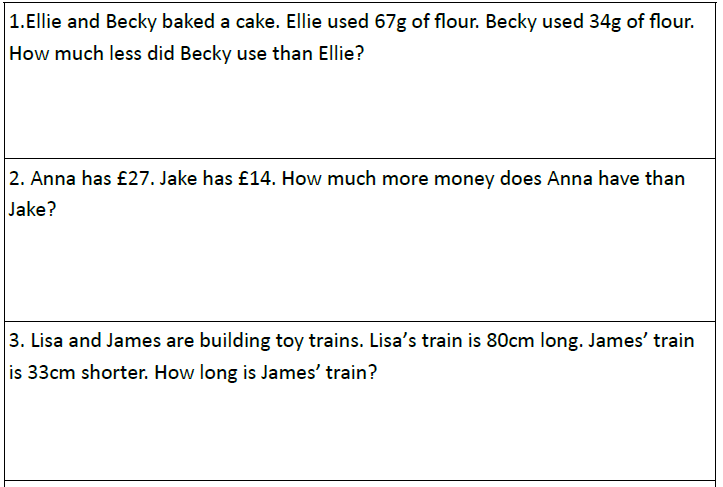 ‹#›
Did you draw a bar model to help you?
Independent Task
‹#›